BEFORE WE START
Talk to your neighbors:

Any fun Summer plans once the quarter is over?
Music: 123 24su Lecture Tunes ☀️
Linked Nodes
Instructor:
Joe Spaniac
Eric
Nicole
TAs:
Andras
Daniel
Zach
Sahej
Trien
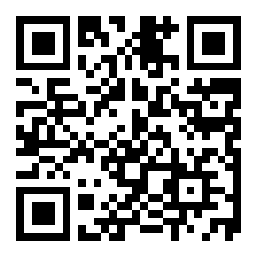 Lecture Outline
Announcements
Review: Recursive Tracing
Recursive Programming
Files
Public / Private pairs
Announcements
Resubmission Period 3 due tonight (7/19) at 11:59pm
Programming Assignment 2 is due Wednesday (7/24) at 11:59pm
Resubmission Period 4 opening tonight, due next Friday (7/26)
Assignments available: P1, C2
Check-in 3 next Thursday (7/25)
Taken in quiz section, should help in preparation for the quiz.
Reminder: you only need to attend 2 of these for the grade, but they should be beneficial regardless.
Lecture Outline
Announcements
Review: Recursive Tracing
Recursive Programming
Files
Public / Private pairs
Lecture Outline
Announcements
Review: Recursive Tracing
Recursive Programming
Files
Public / Private pairs
Recursive Methods [Review]
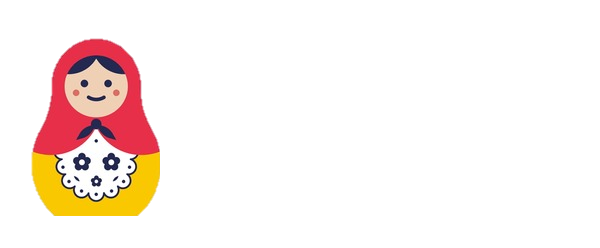 2 components of every recursive method:

Recursive case
Decompose problem into subproblem
Make the actual recursive call
Combine results meaningfully
Base case
Simplest version of the problem
No subproblems to break into
Return known answer
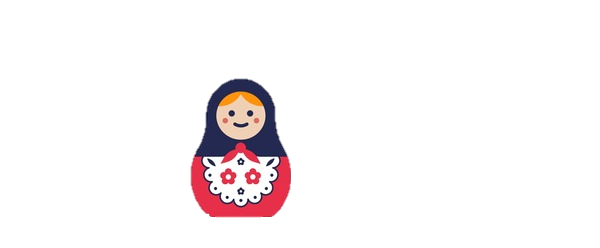 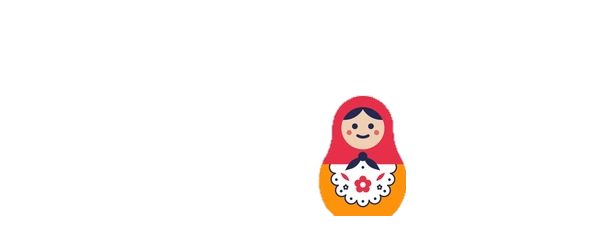 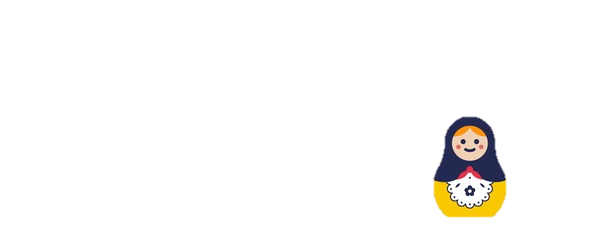 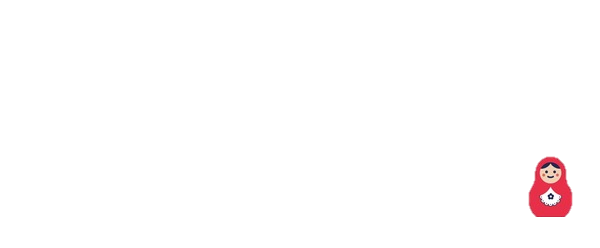 If decomposing moves you closer to the base, no infinite recursion!
Why Recursion?
Generally, anything you can write iteratively you can write recursively
So why write anything recursively?
Recursion is particularly useful when dealing with something that’s recursively defined
Non-math examples?
ListNodes (int data, ListNode next)
Other ideas?
Language
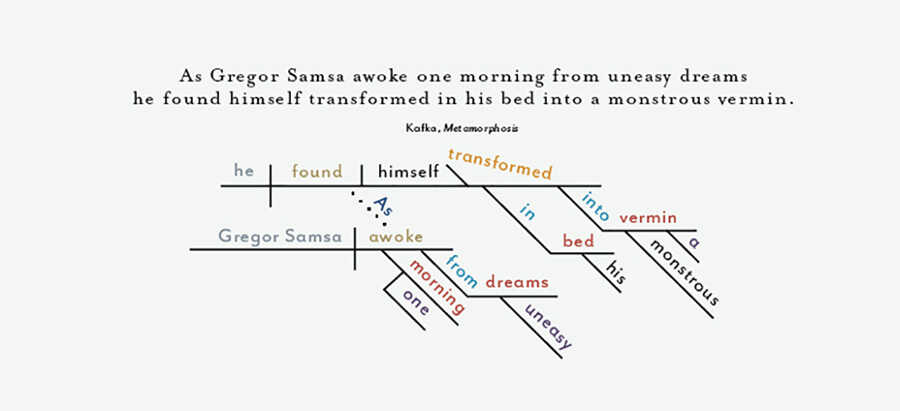 Language
Below are formal definitions for English parts of speech:

sentence = noun_phrase + verb_phrase
noun_phrase = determiner_phrase + adjective_phrase + noun OR
              proper_noun
adjective_phrase = adjective OR
                   adjective + adjective_phrase
verb_phrase = transitive_verb + noun_phrase OR
              intransitive_verb

Early work in NLP leveraged this recursive nature of language
Files
We’ll say that computer files fall into one of the following categories:
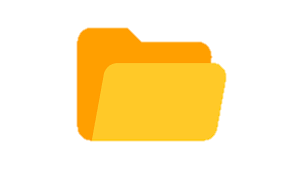 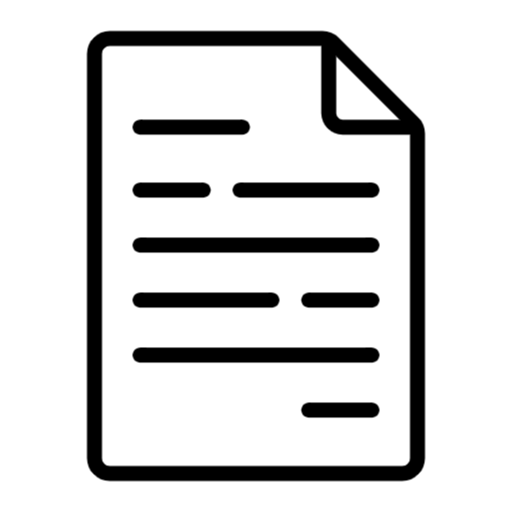 Directory w/ subfiles
f.isDirectory() -> true
File[] subFiles = f.listFiles()
Standard file (.txt, .csv, .java)
f.isDirectory() -> false
This is a recursive definition! A File is either normal, or a directory with a File[] of subFiles
Lecture Outline
Announcements
Review: Recursive Tracing
Recursive Programming
Files
Public / Private pairs
Crawl w/ Indentation
How can one of our files know what level it’s on?






What if a bigger doll told the next smaller doll the level?
So long as the first doll is told the right value, this will work!
Remember, recursive method calls are still method calls
How can we pass information from a bigger doll to a smaller doll?
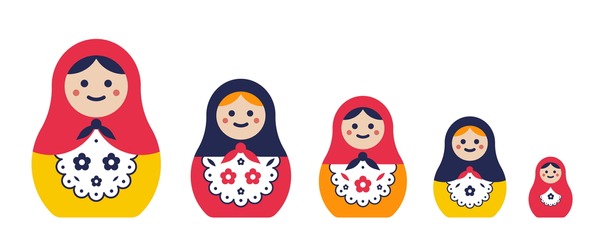 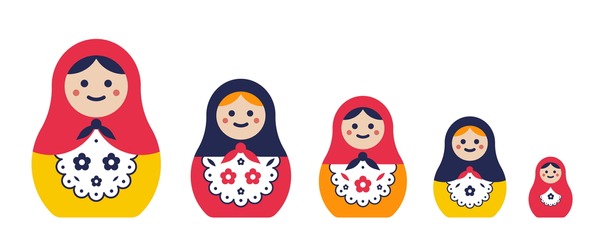 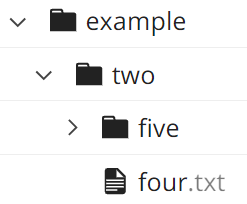 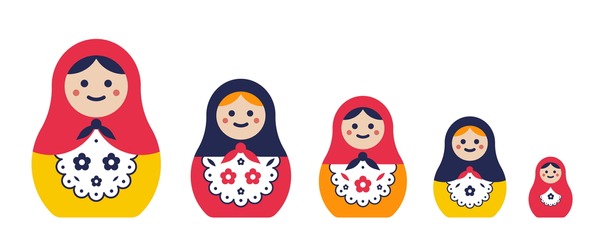 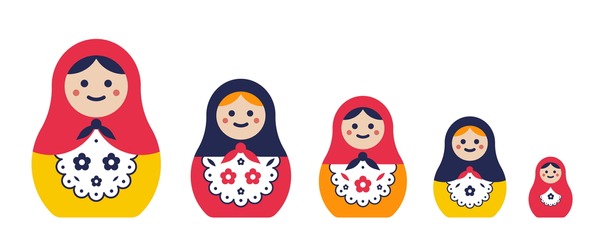 crawl(four.txt)
crawl(five)
crawl(example)
crawl(two)
Public / Private Pairs
Used when we need additional information between recursive calls

Private helper method hides additional info
Clients shouldn’t have to worry about it
All public method does is kick-start the private one
What’s the correct starting value(s) for additional param(s)?
Question to ask: “Do I need to keep track of any additional information?”